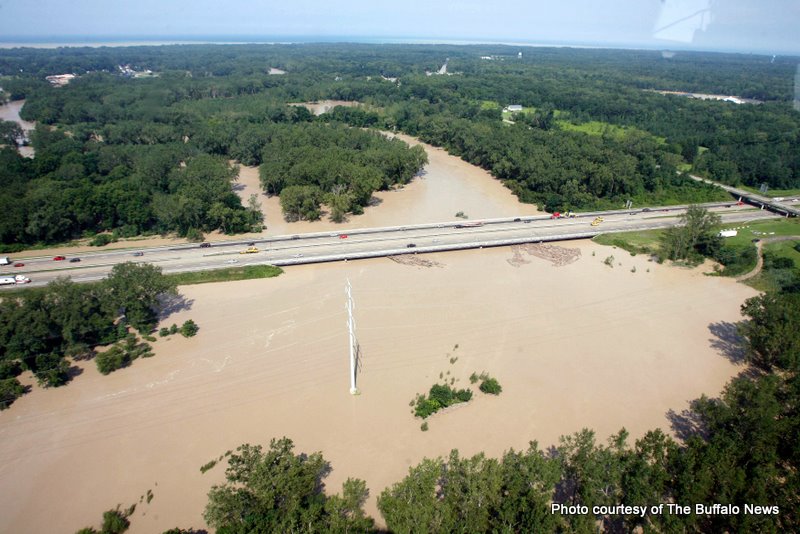 USGS RESPONSE TO FLOODS
FLASH FLOODS of AUGUST 10, 2009
Gowanda and Silver Creek, NY
New York State Thruway
Cattaraugus Creek
[Speaker Notes: Cattaraugus Creek at NYS thruway]
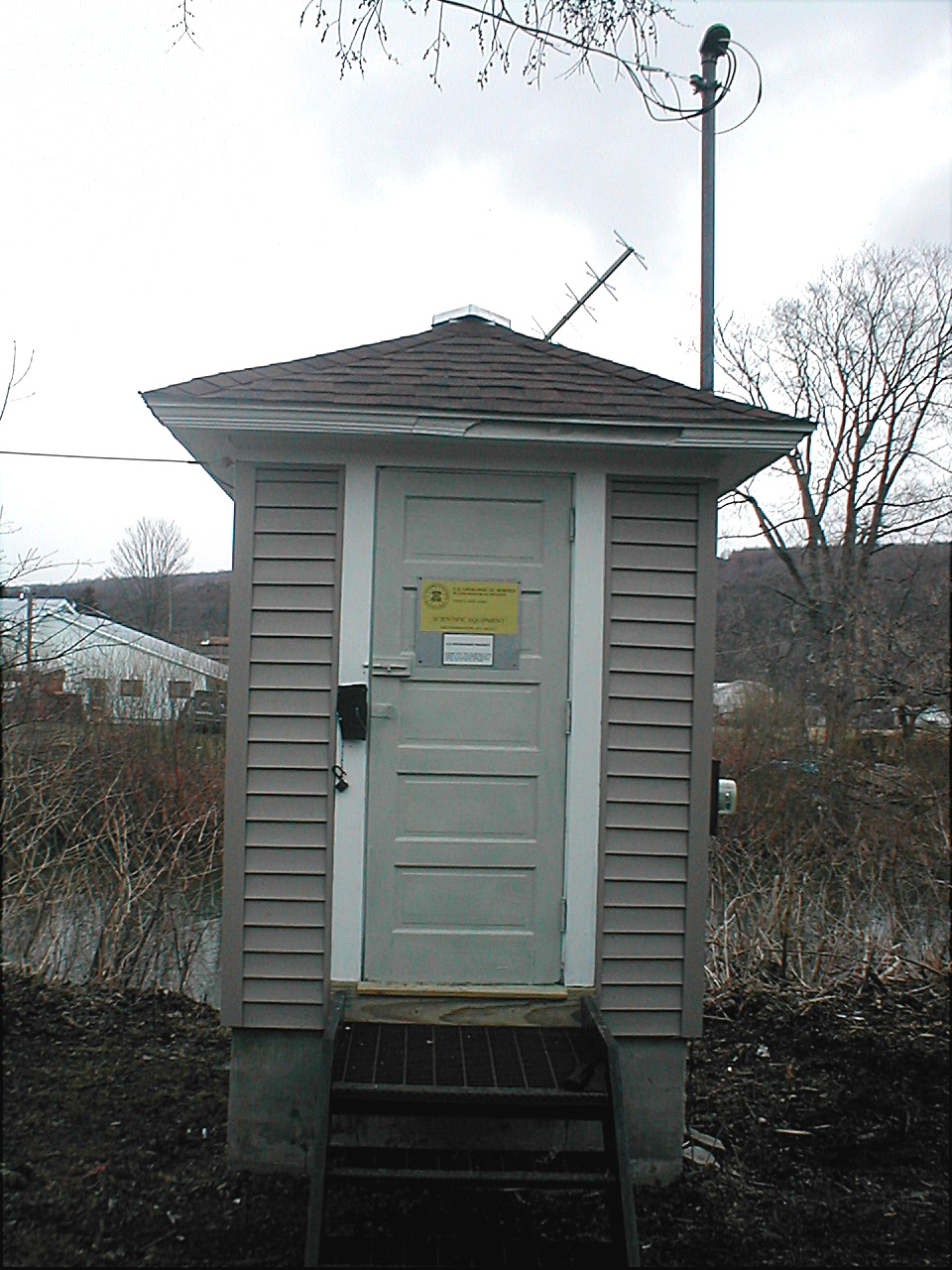 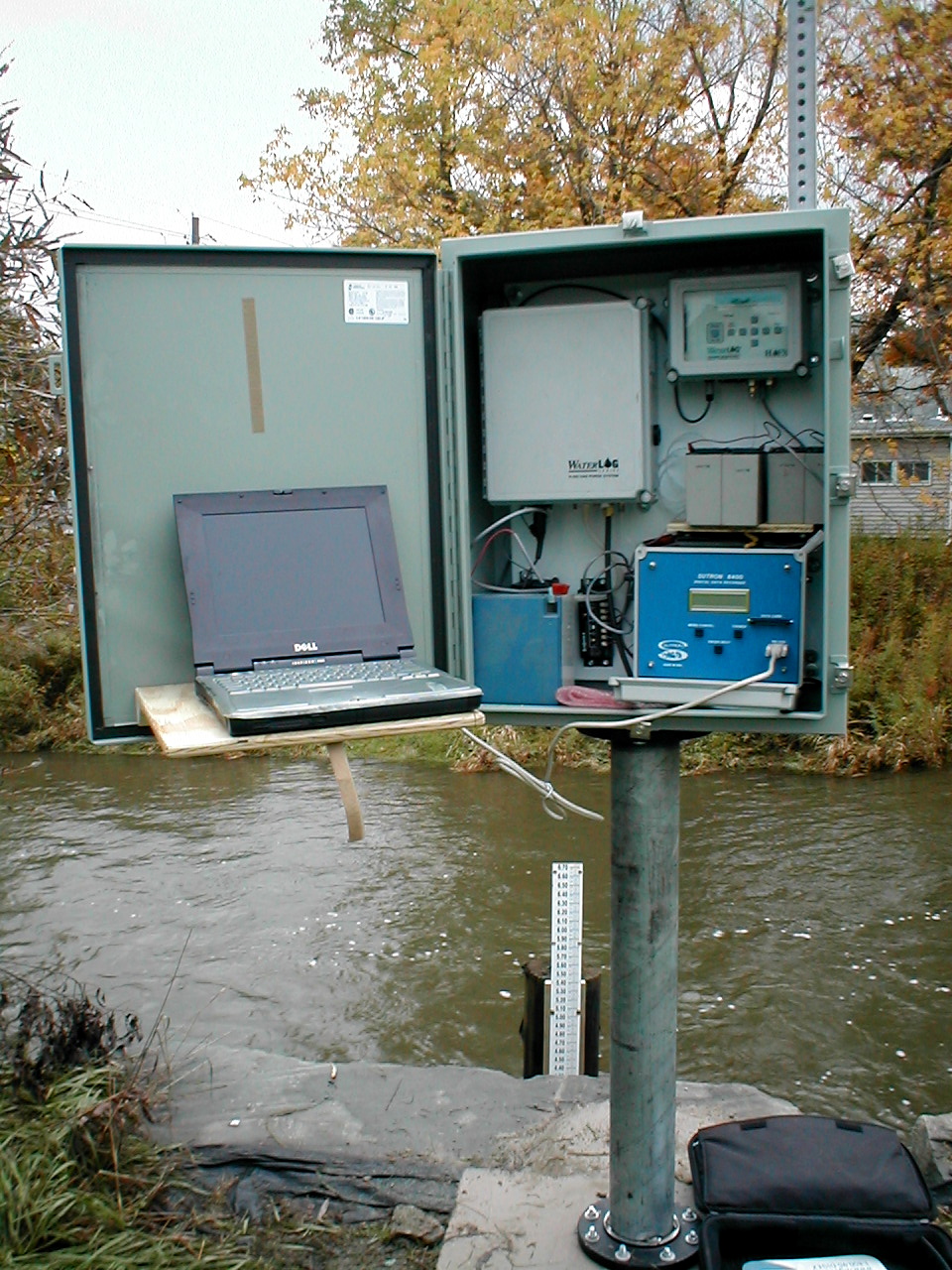 Ensure uninterrupted stage-data collection at USGS gaging stations
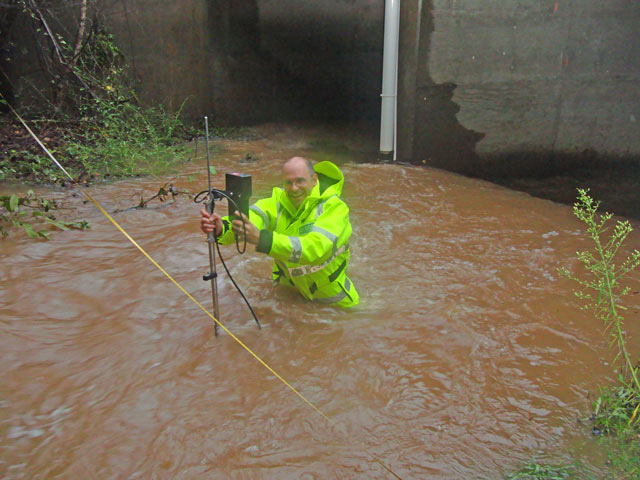 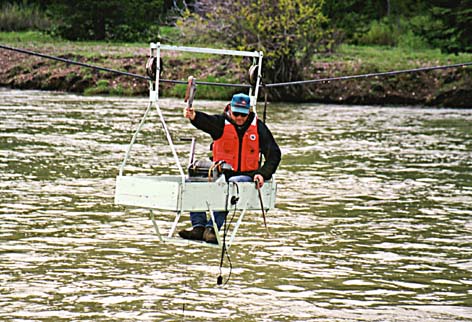 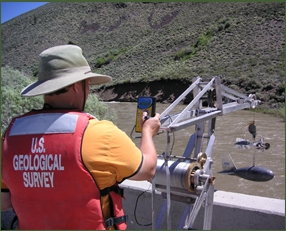 Measure streamflow
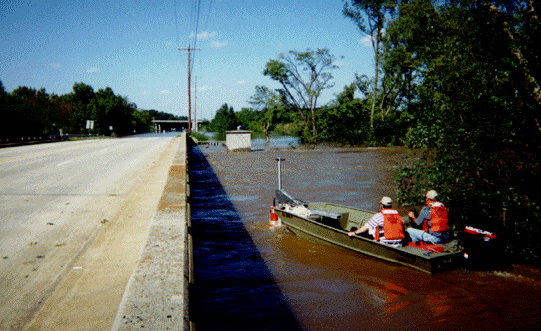 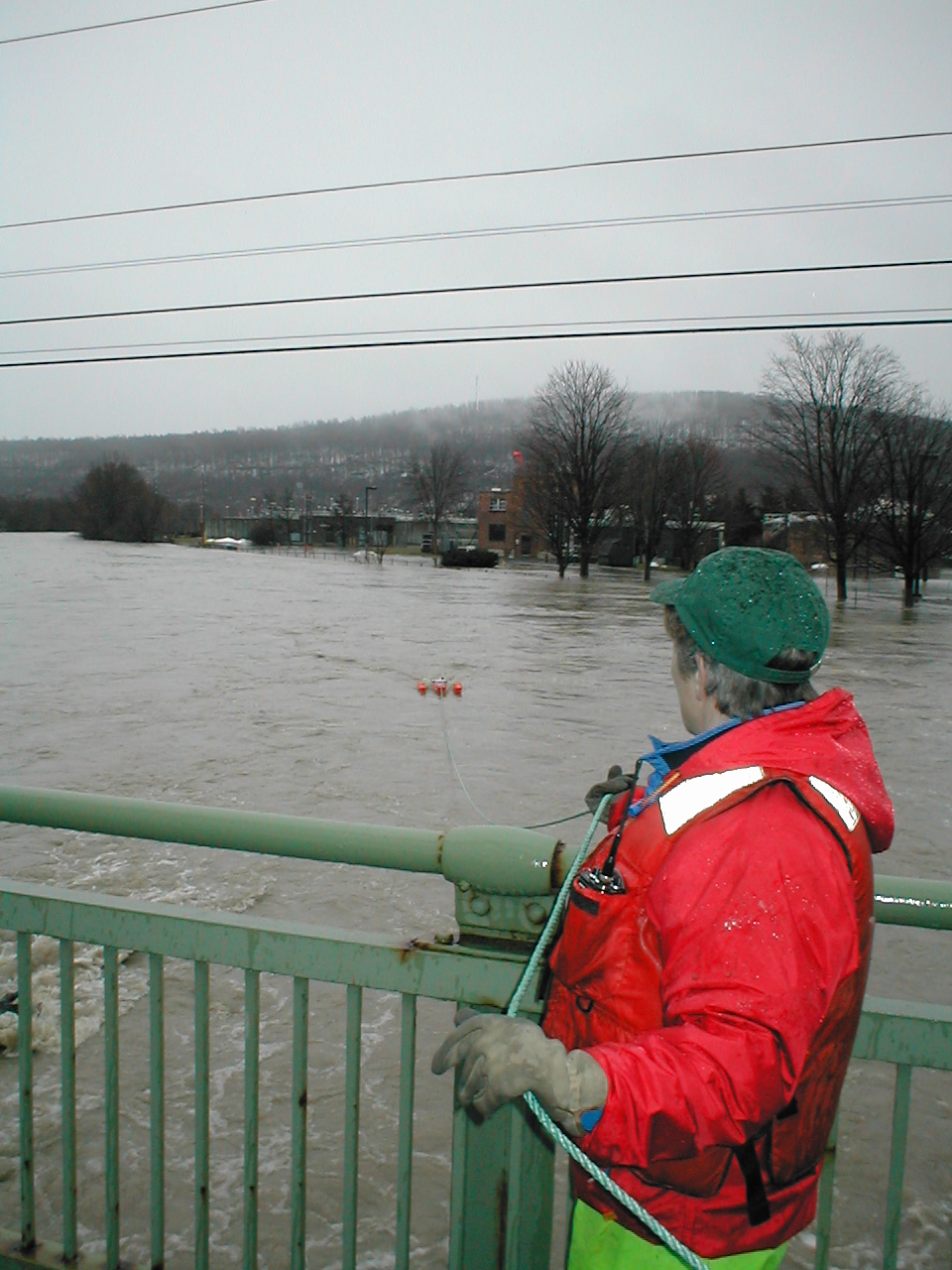 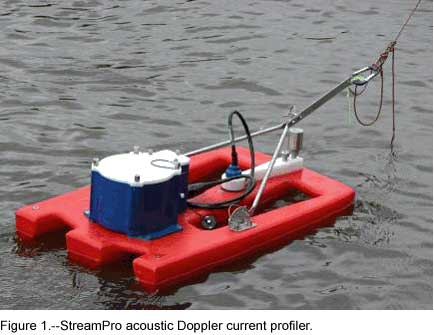 FLASH FLOODS of AUGUST 10, 2009
Gowanda and Silver Creek, NY
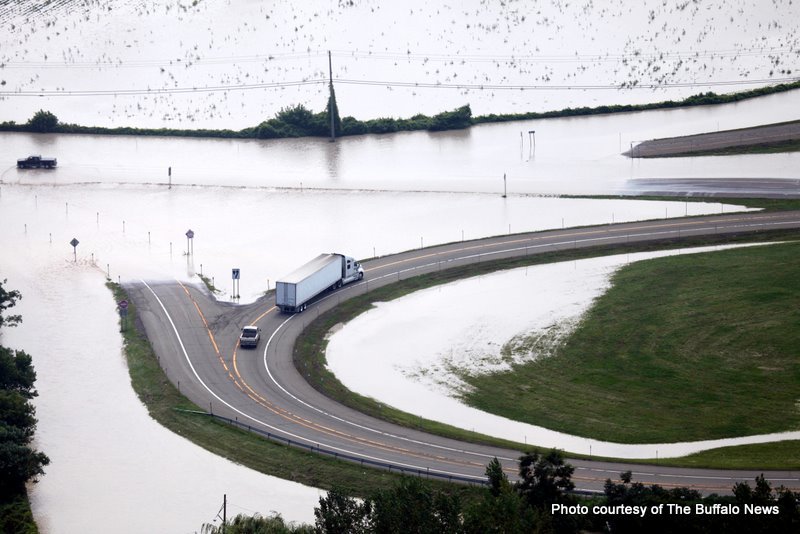 NY Routes 5 & 20
[Speaker Notes: Intersection of Thruway access road and Routes 5 & 20 at Irving, NY]
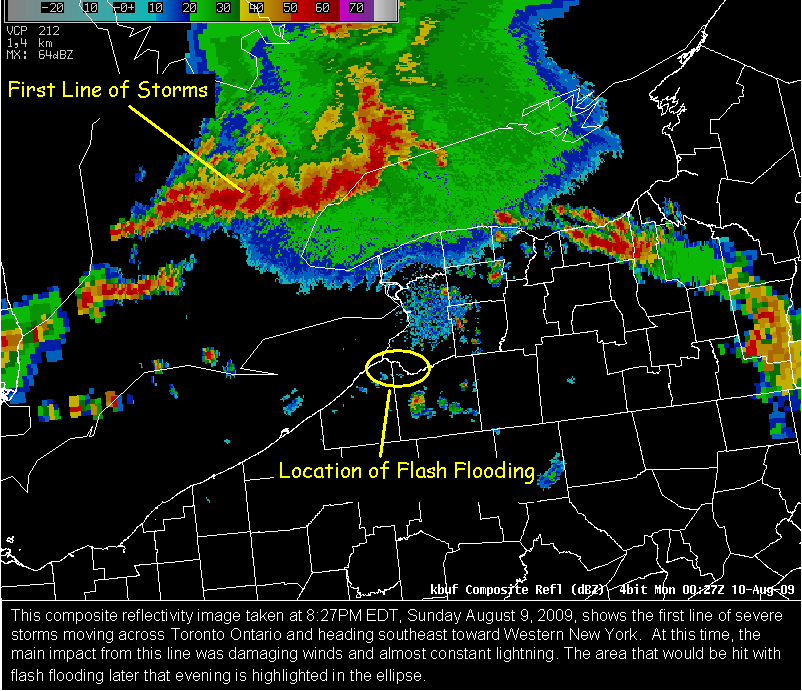 Composite reflectivity image taken at 8:27 PM EDT, August 9 (National Weather Service)
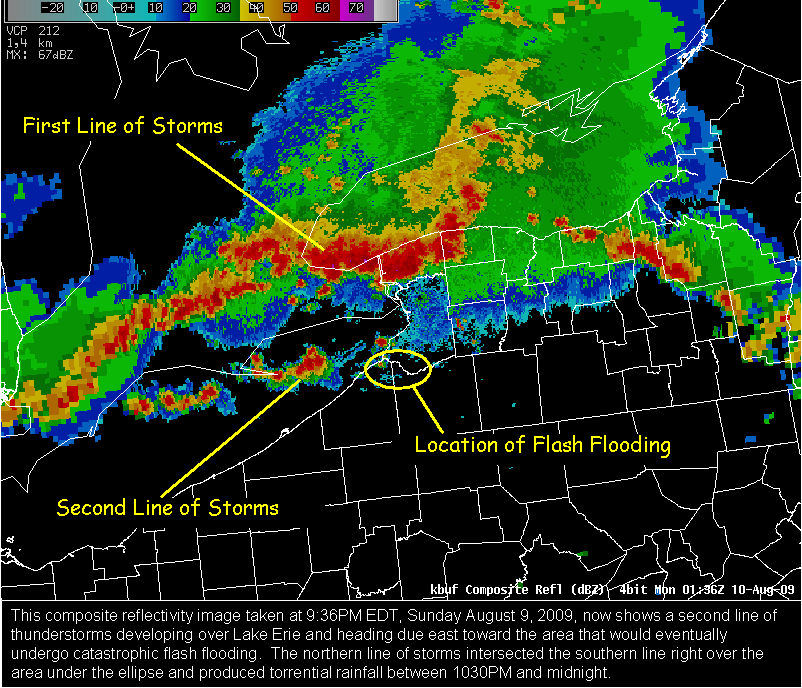 Composite reflectivity image taken at 9:36 PM EDT, August 9 (National Weather Service)
Storm-total radar derived precipitation (NWS)
Max. Recorded Precipitation
5.98 inches in 1.5 hr
[Speaker Notes: The two storm systems intersected approximately along the Chautauqua-Cattaraugus-Erie Counties borders.
Producing torrential rainfall – up to almost 6 inches in 1.5 hours – between 1030 PM and midnight.]
Storm Recurrence Interval
Maximum Daily Total Precipitation   
	7.27 inches 		   200 to 500 yr RI


Maximum Storm Total  
	5.98 inches in 90 min   > 500 yr RI
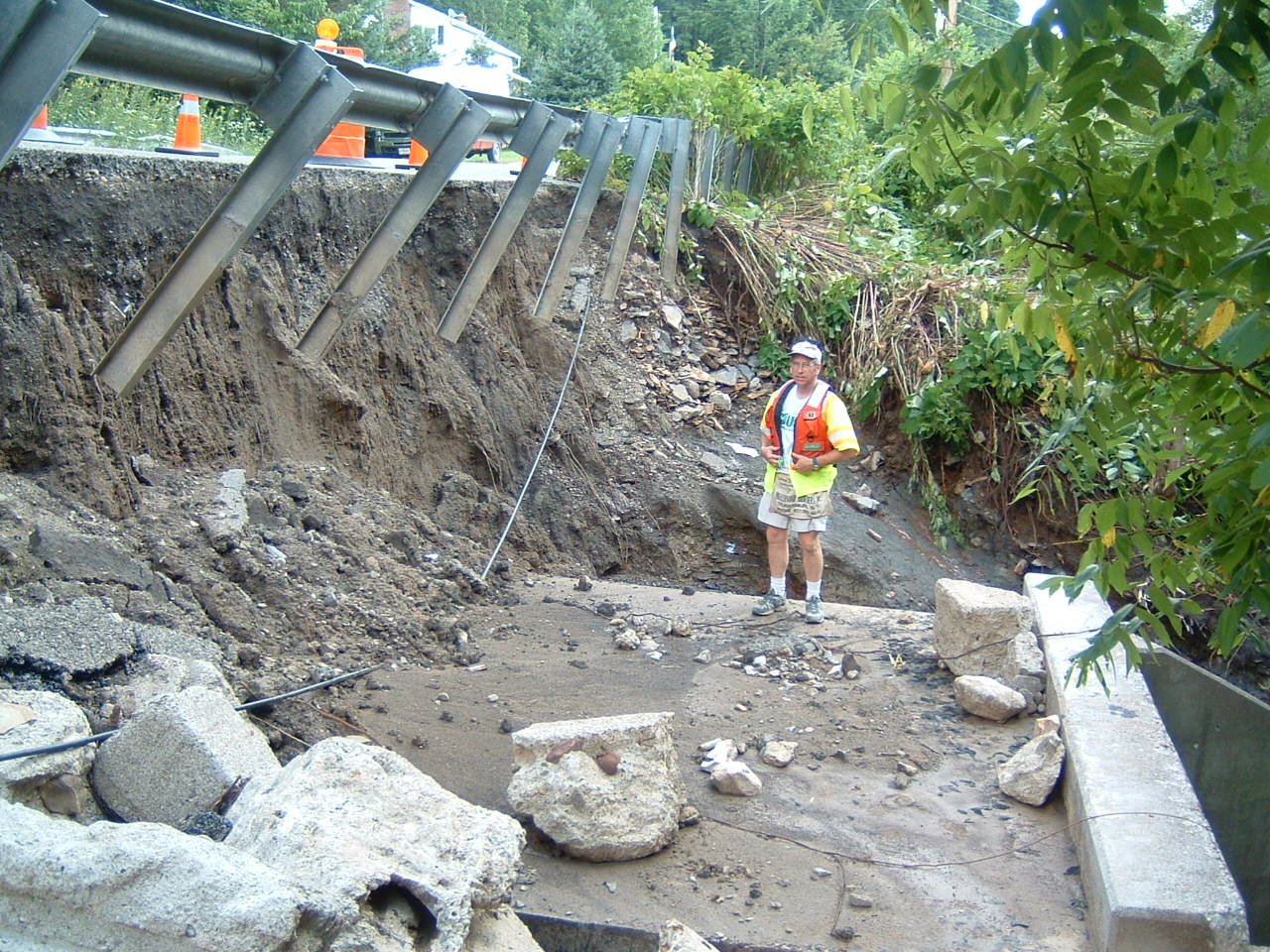 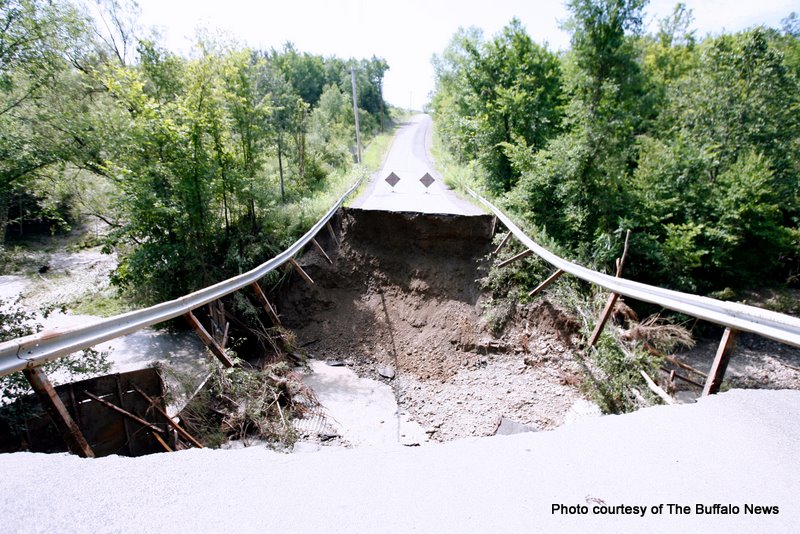 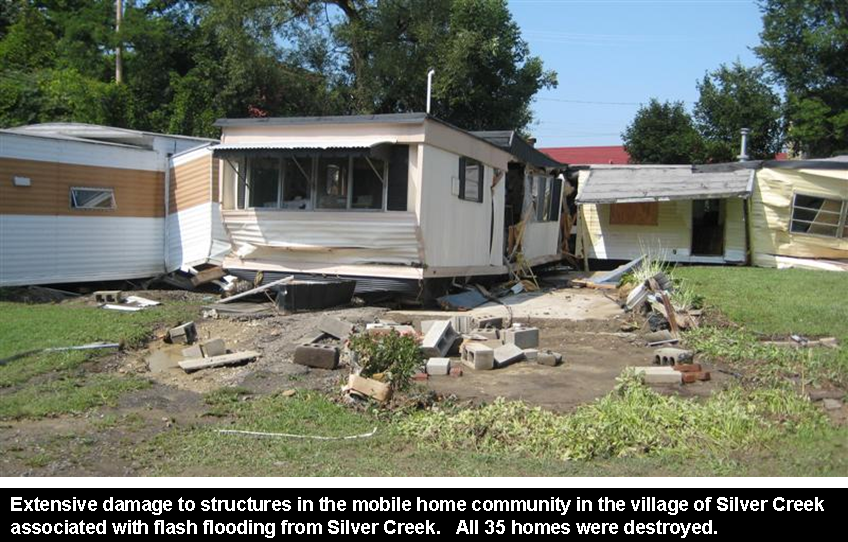 Silver Creek Trailer Park (photo by NWS)
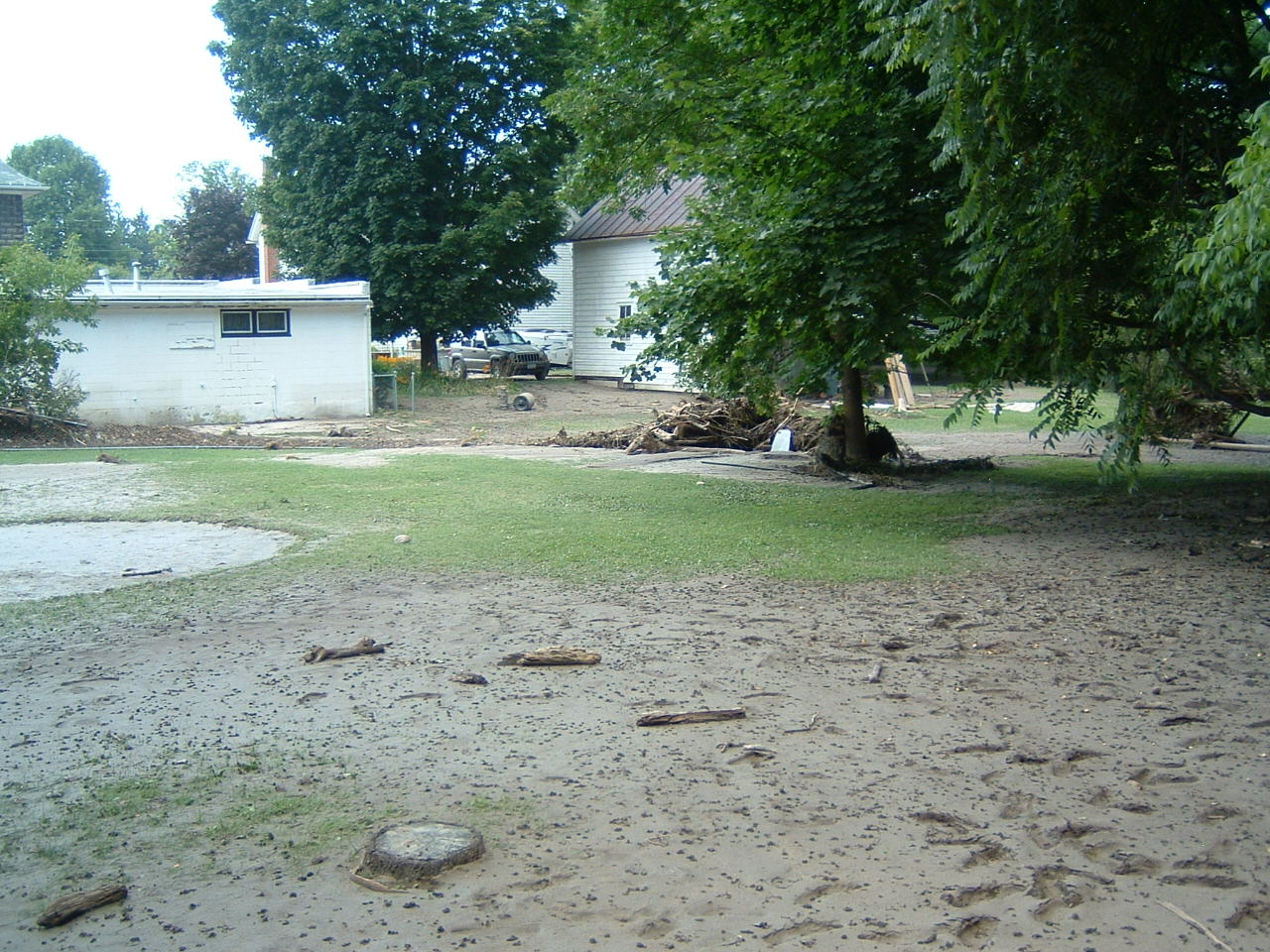 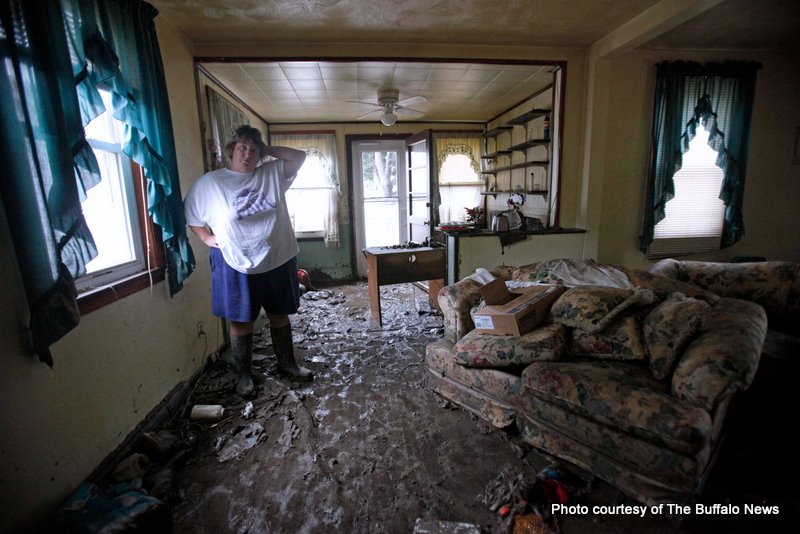 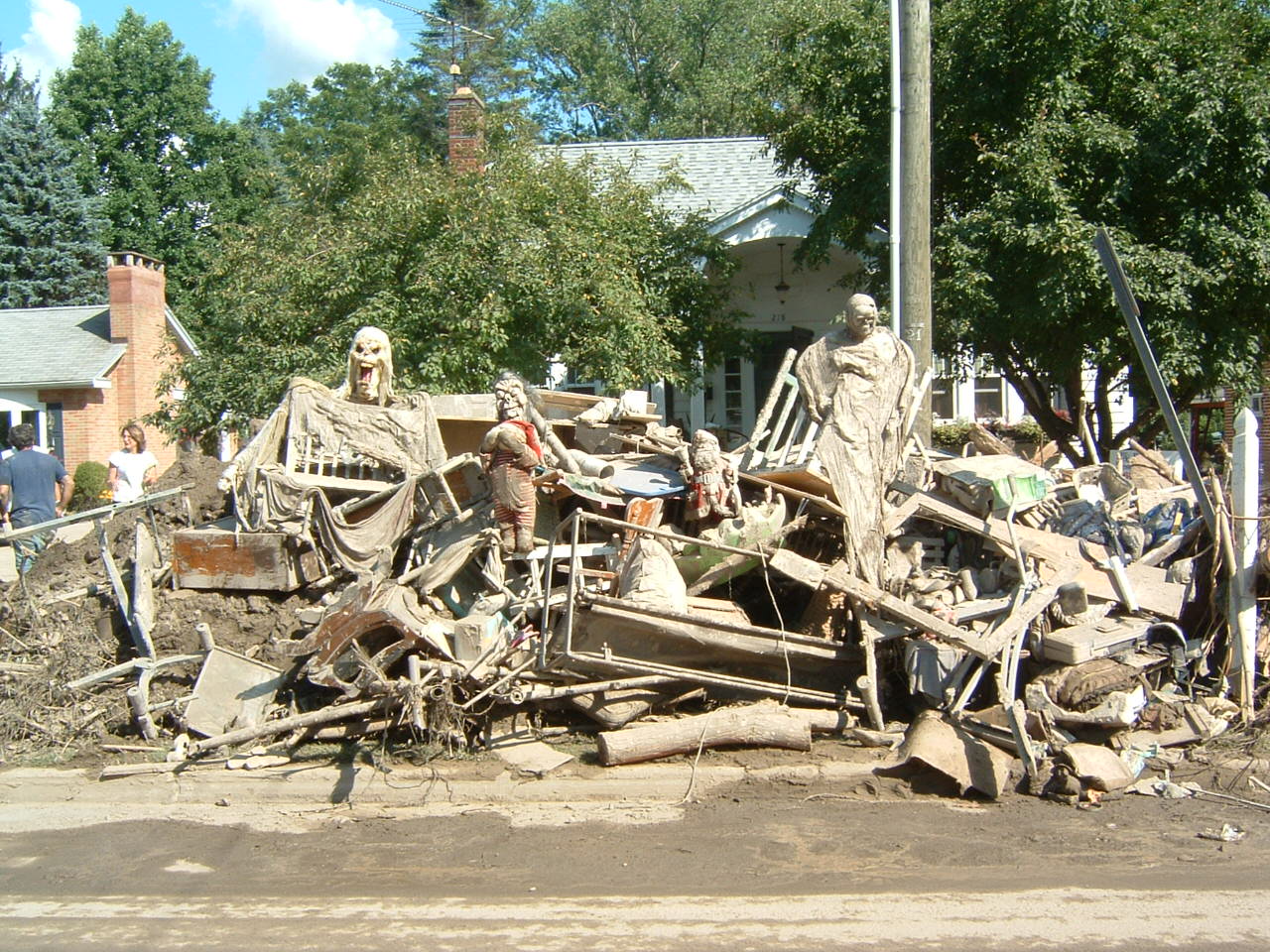 The tri-county area declared a Federal disaster area 


More than $45 million in Federal disaster assistance
to more than 1,500 individuals and
an estimated 1,100 public projects 

Combined total estimate of damages 
was greater than $90 million
[Speaker Notes: USGS continuous-record gages and
Peak-flow monitoring sites]
Gage Height and Streamflow
Cattaraugus Creek at Gowanda
[Speaker Notes: USGS basic data output]
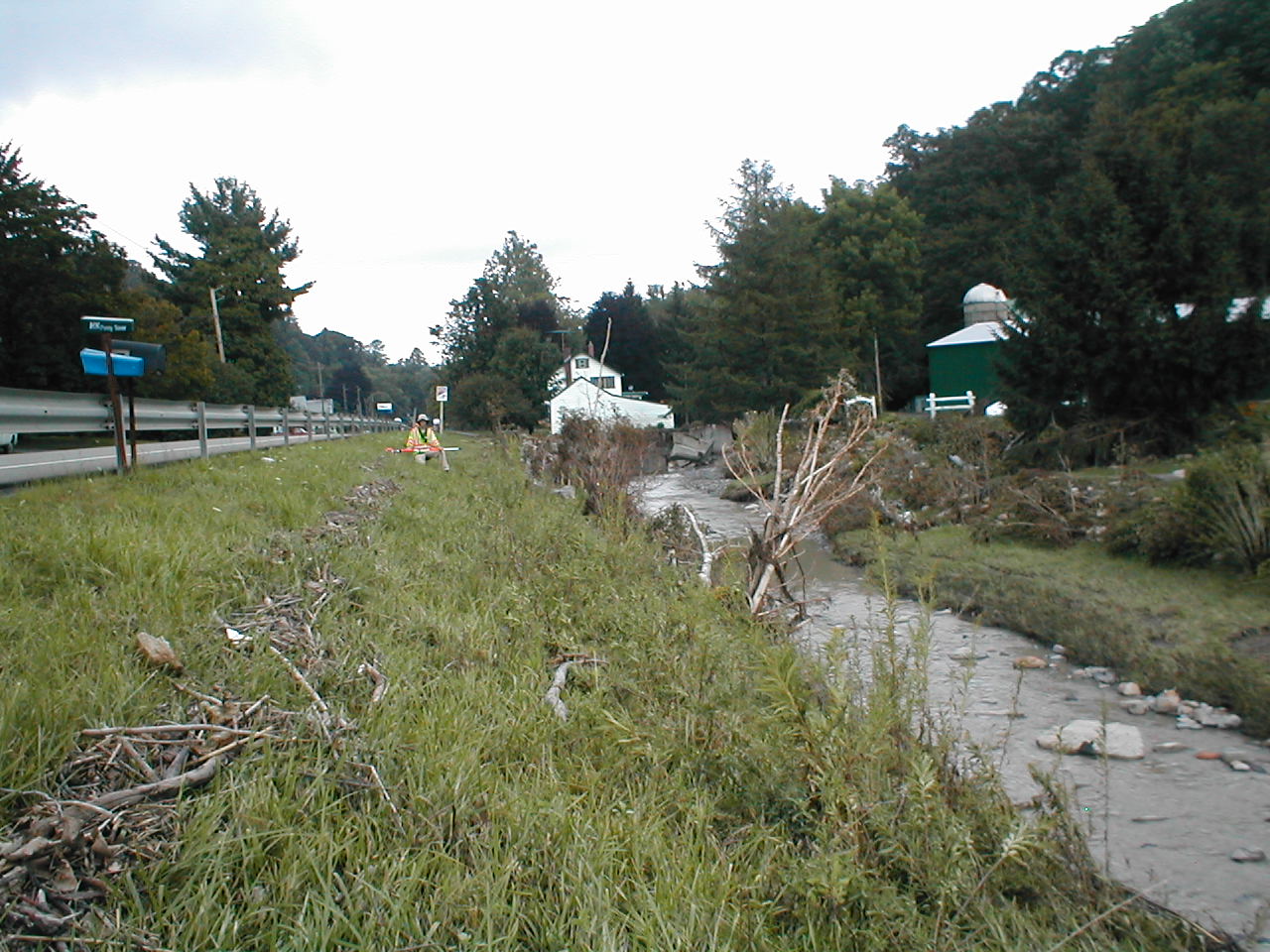 [Speaker Notes: Slope-area
Flow-through- culvert
Contracted opening
Critical depth method
Flow-over-road]
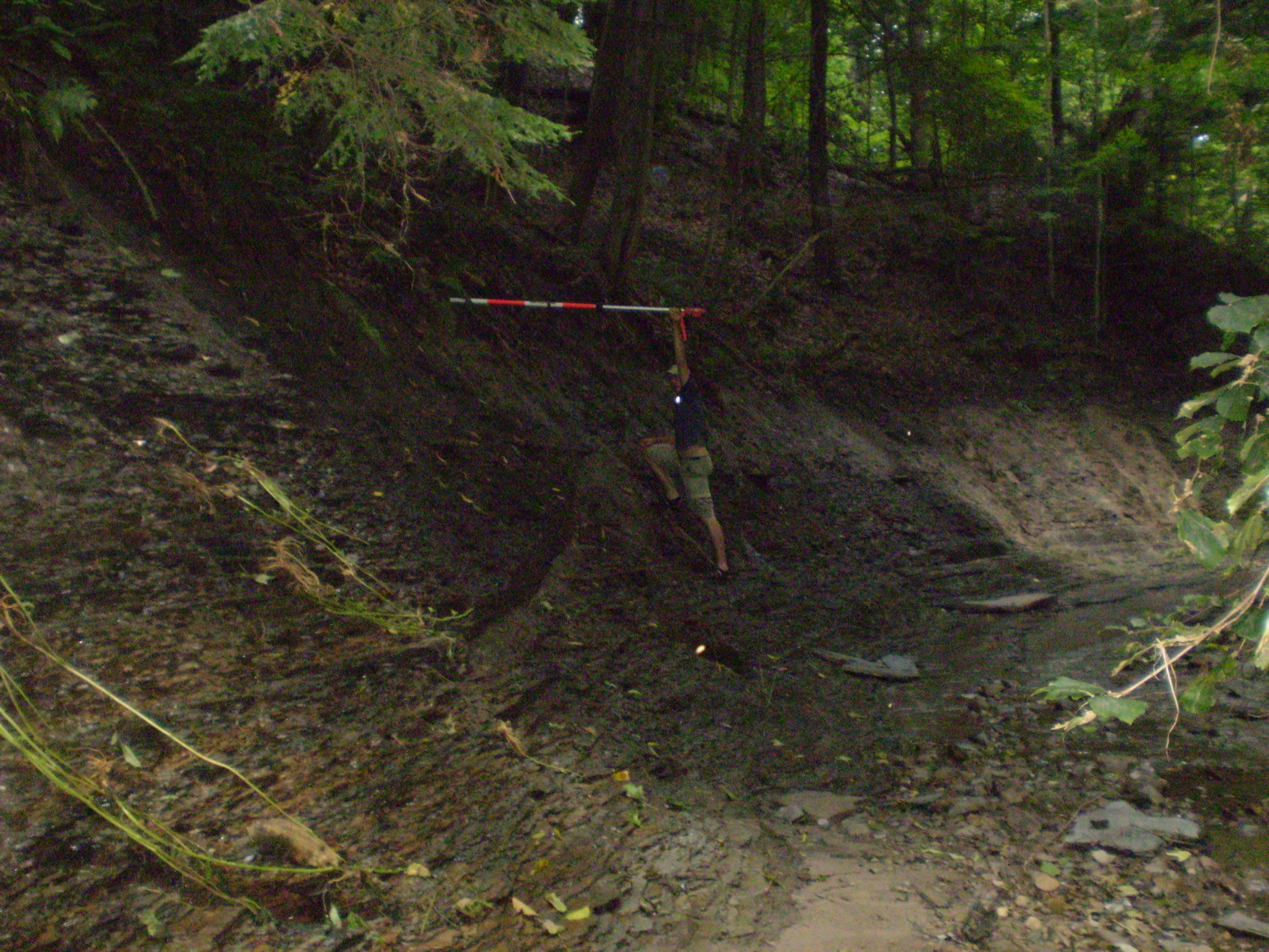 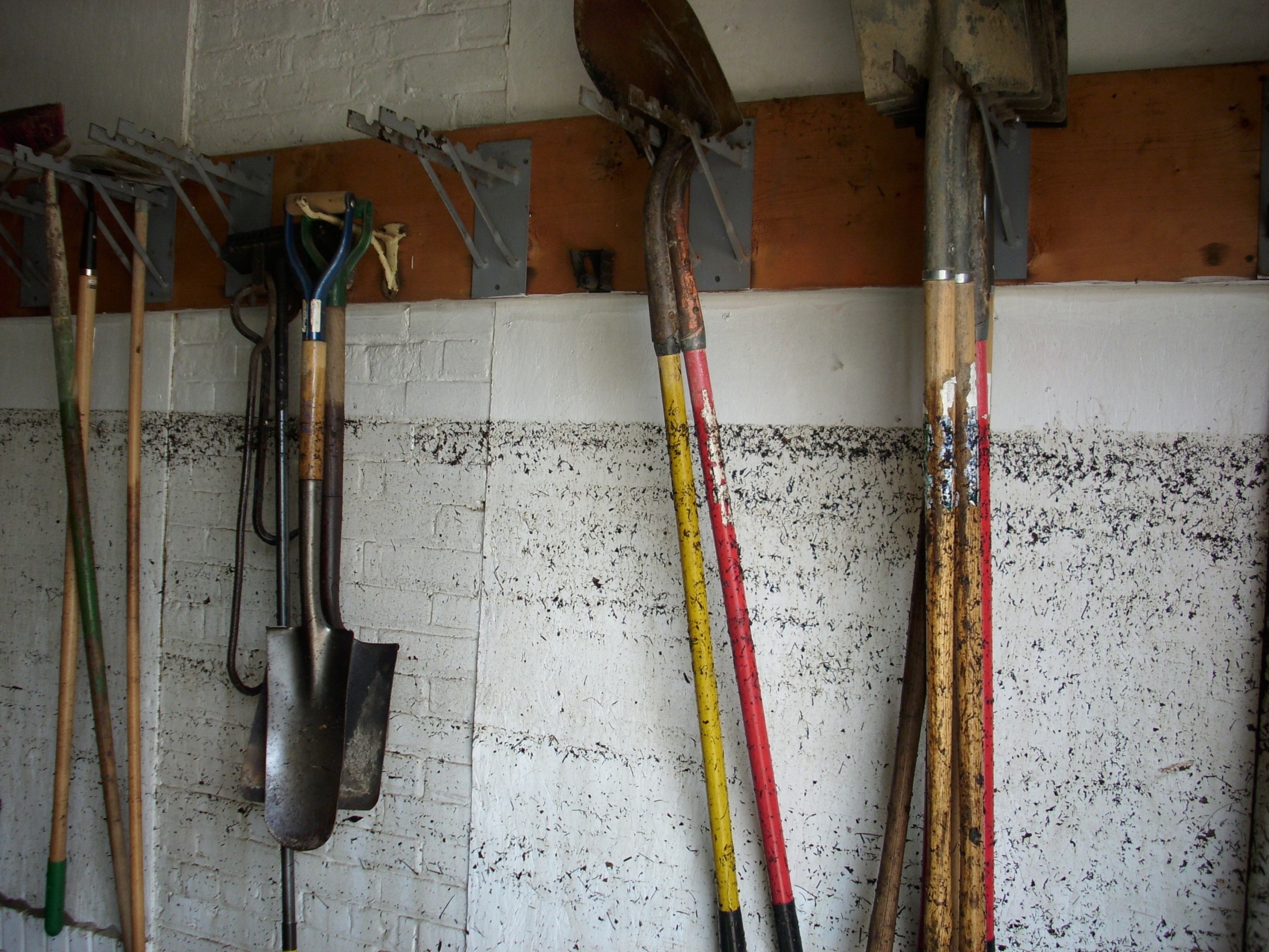 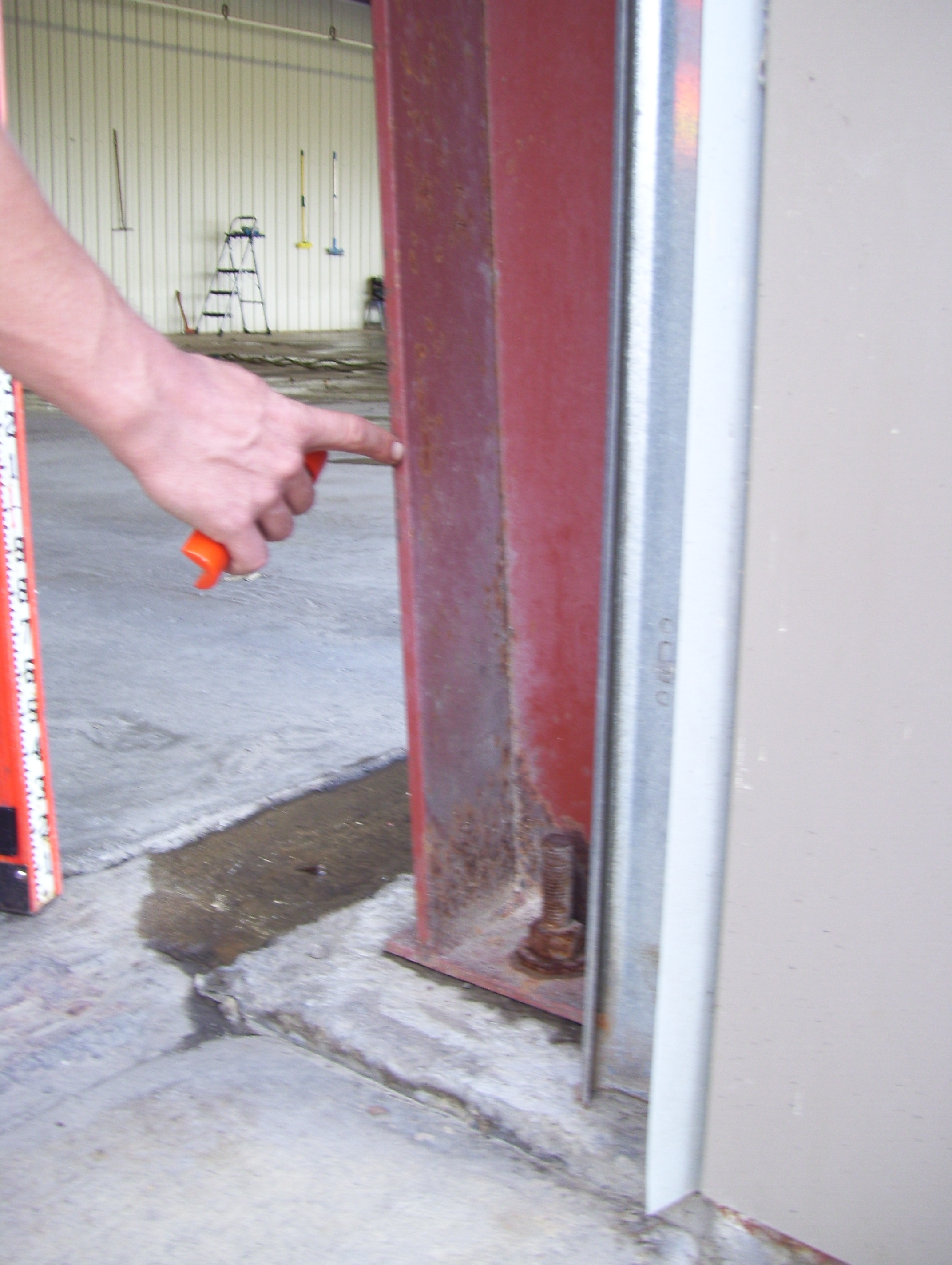 Gowanda
[Speaker Notes: 243 highwater marks were surveyed]
Silver 
Creek
[Speaker Notes: 2009 elevations along Thatcher and Grannis were, at some locations, 2 to 4 ft higher than FEMA elevations]
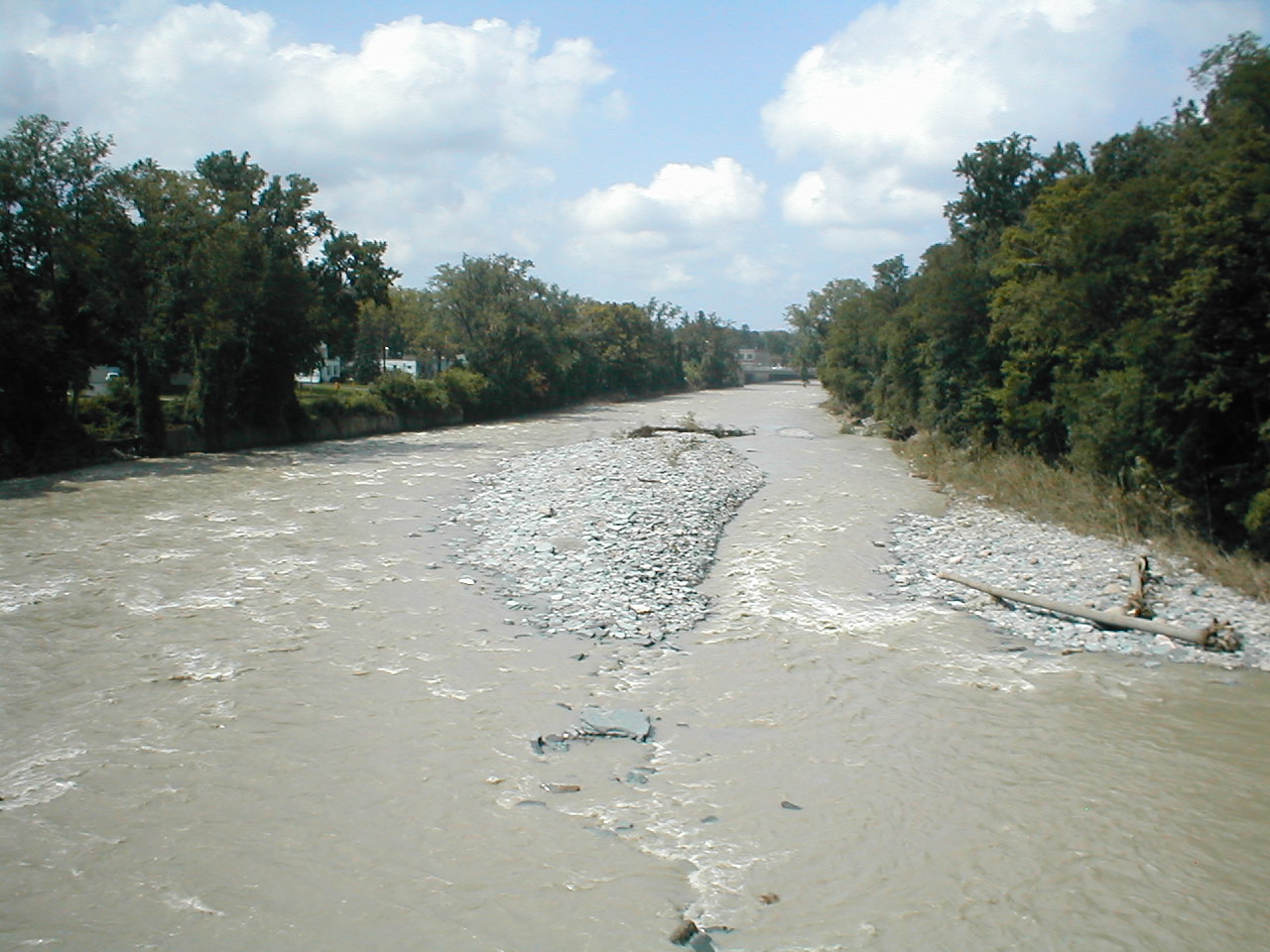 Cattaraugus Creek at Gowanda 
Slope-Area Computation: 33,200 cubic feet per second
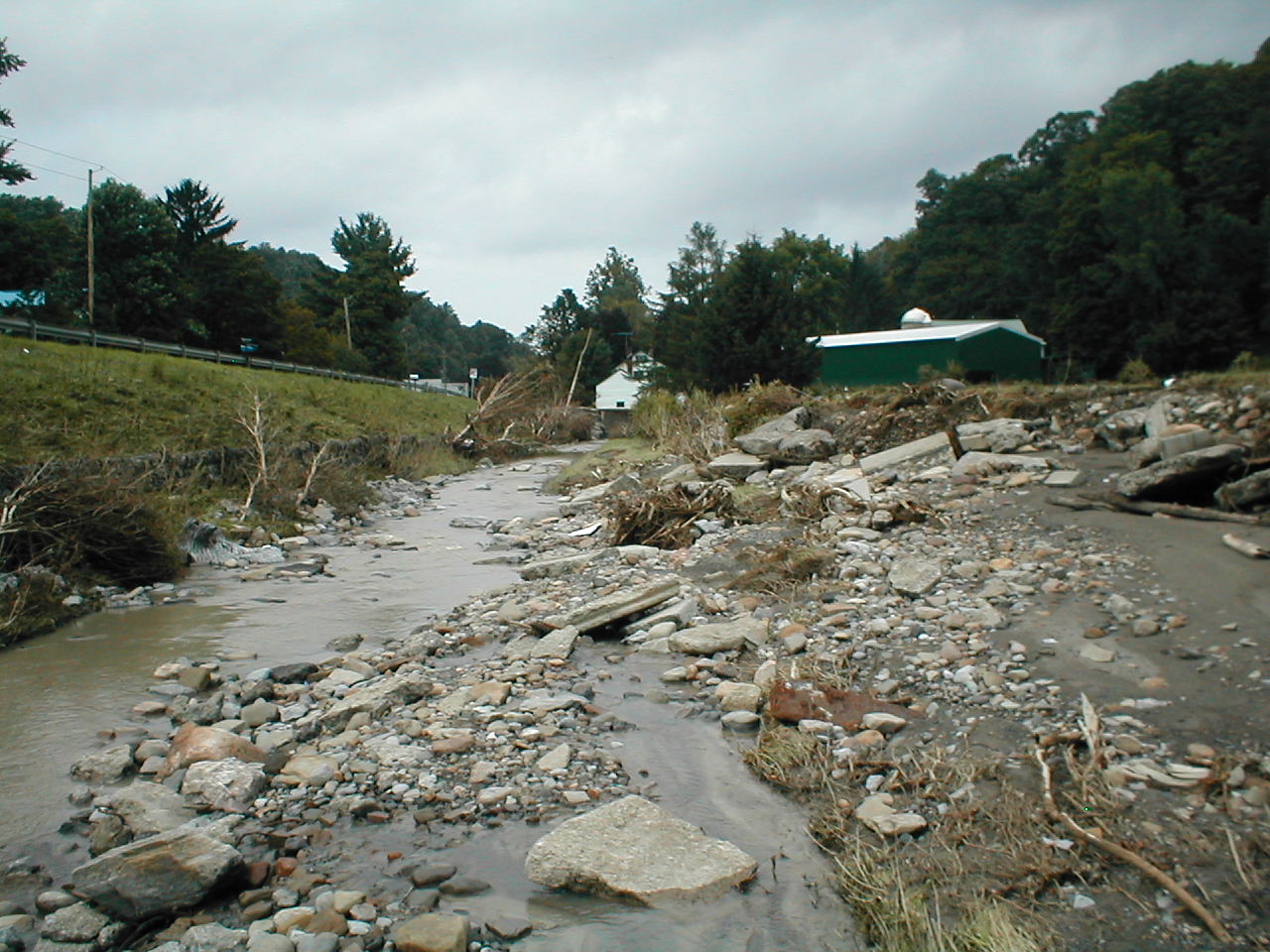 Thatcher Brook at Gowanda
Slope-Area Computation: 7,600 cubic feet per second
[Speaker Notes: 1986 flood was about 4-5 ft lower; computed Q was 3,100 cfs]
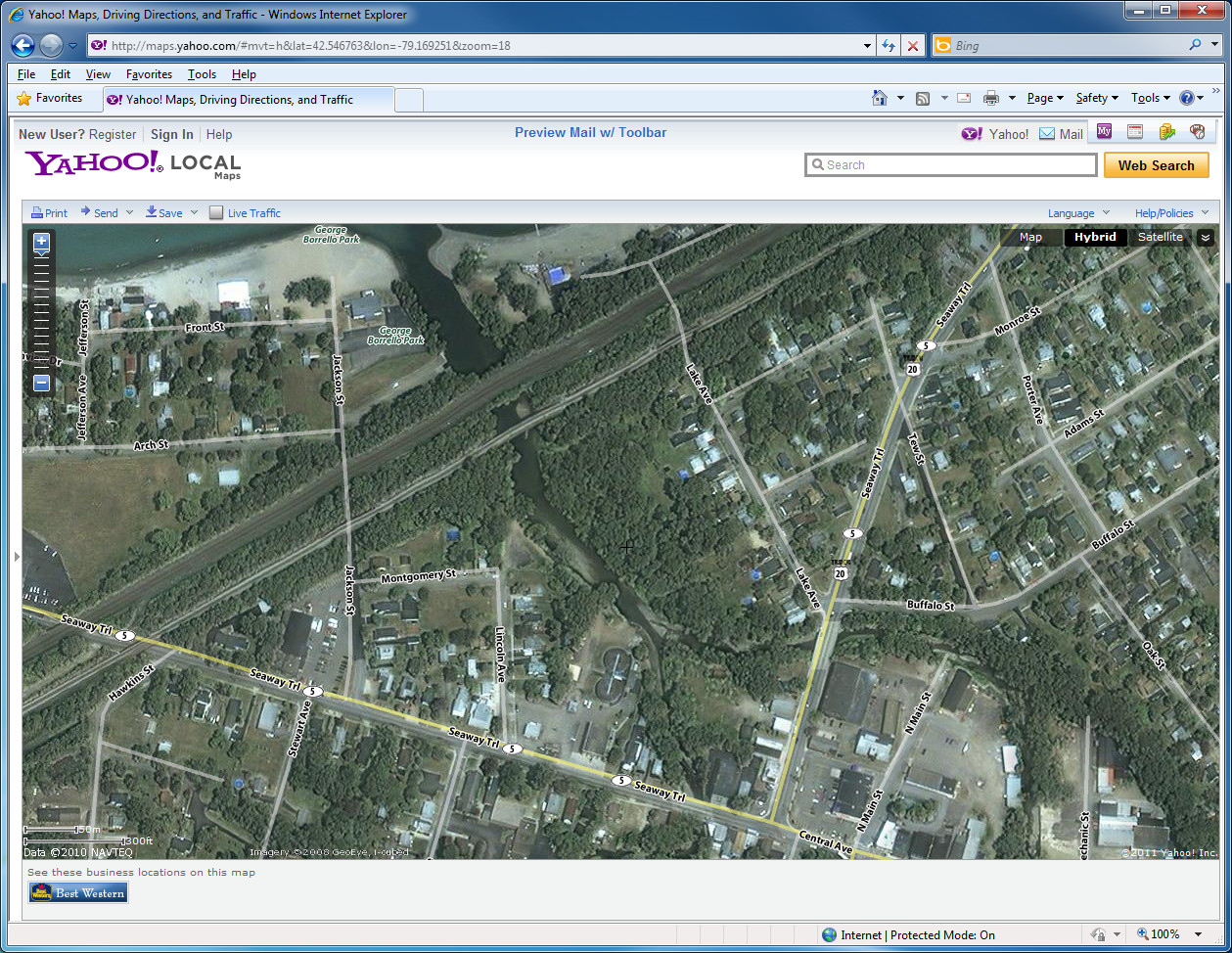 Jackson St. underpass
Silver Creek
Walnut Creek
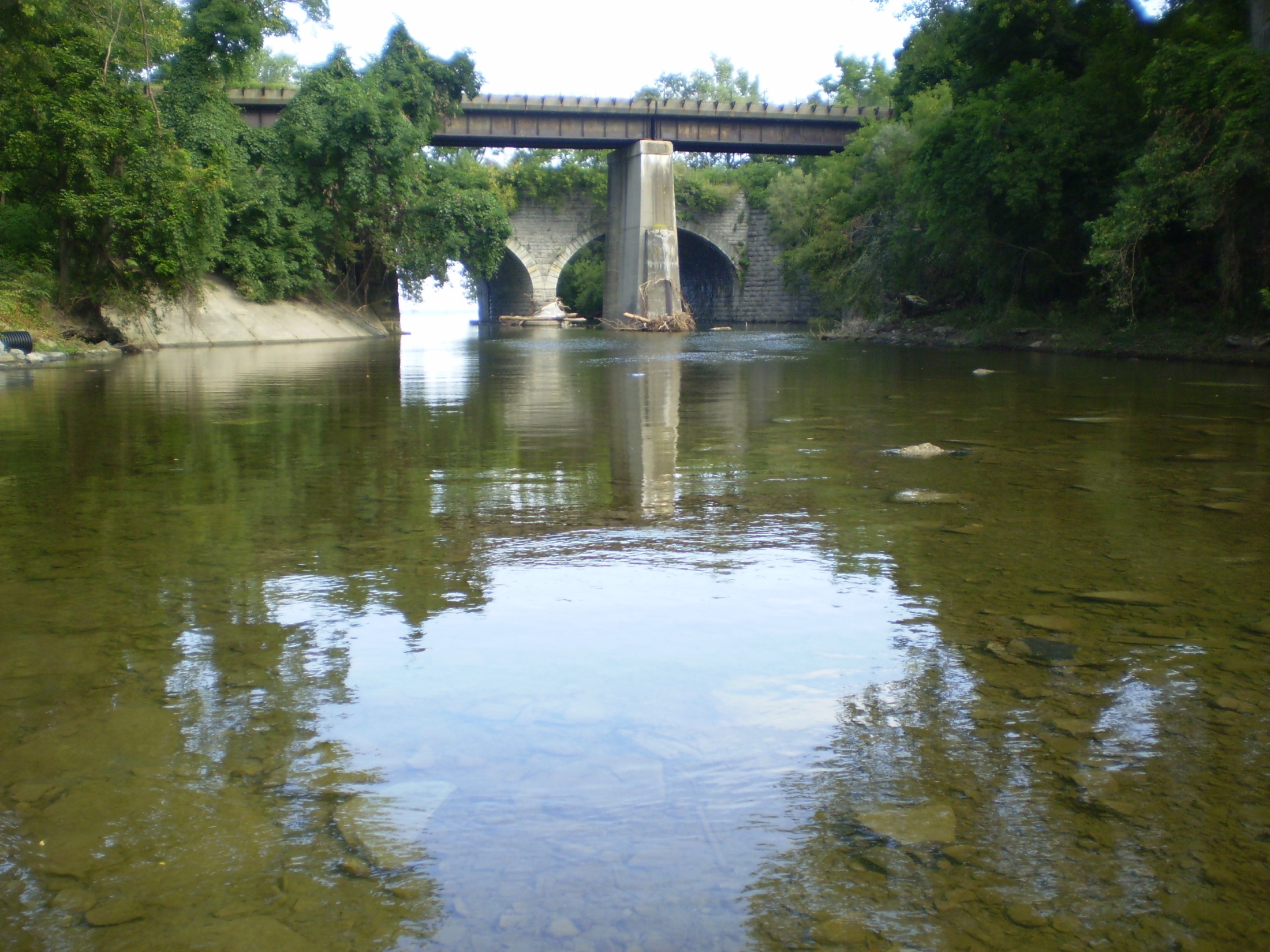 Silver Creek (below confluence with Walnut Creek)
Contracted-Opening Computation: 
19,000 cubic feet per second
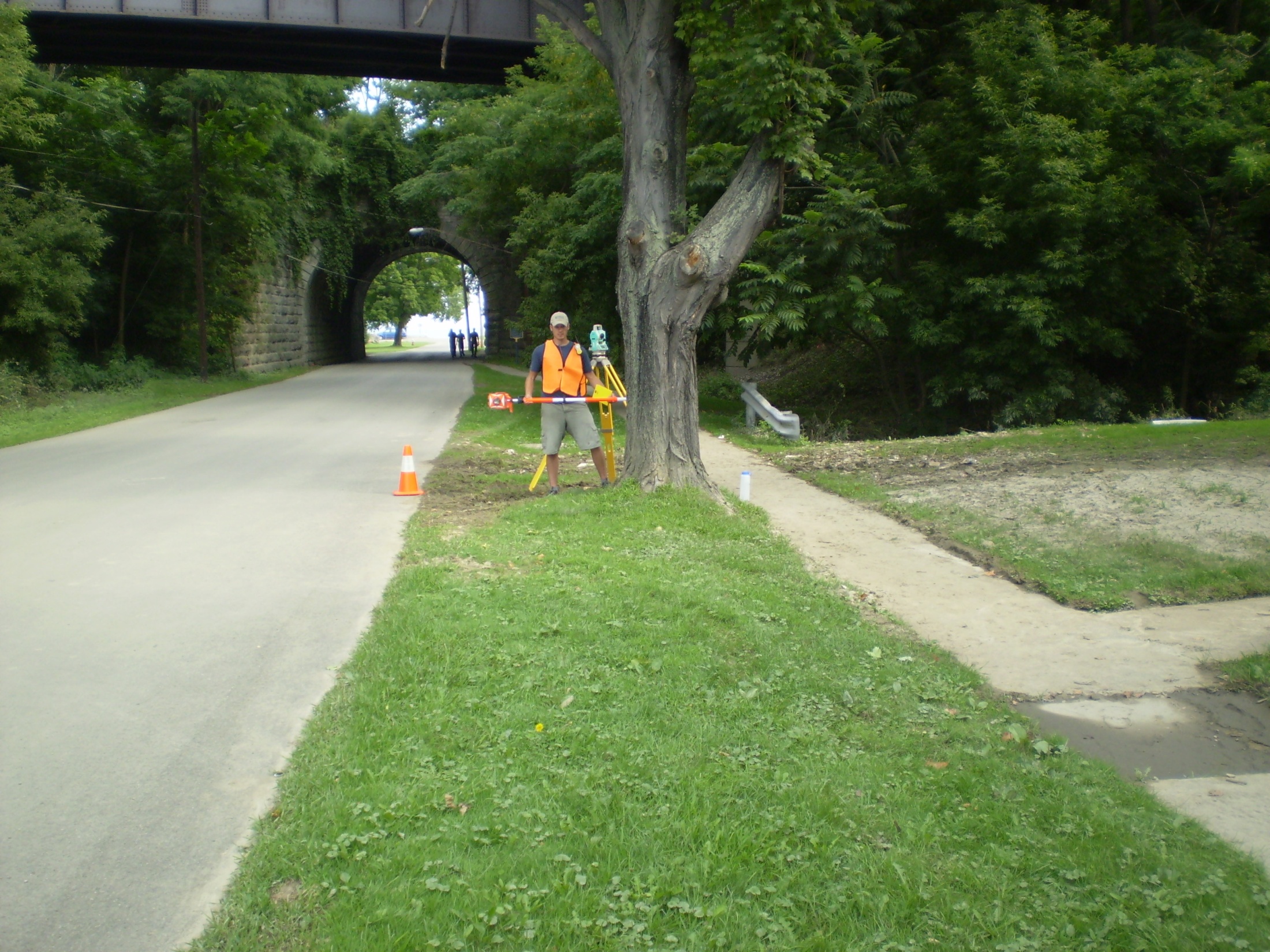 Silver Creek – Flow thru railroad underpass
520 cubic feet per second
Flash Floods of August 10, 2009, in Gowanda and Silver Creek, New York 


By Carolyn O. Szabo, USGS, Ithaca
     William F. Coon, USGS, Ithaca, (wcoon@usgs.gov) and 
     Thomas A. Niziol, NWS, Buffalo
Scientific Investigations Report 2010-5259

Available online at USGS Publications Warehouse
Prepared in cooperation with the Federal Emergency Management Agency
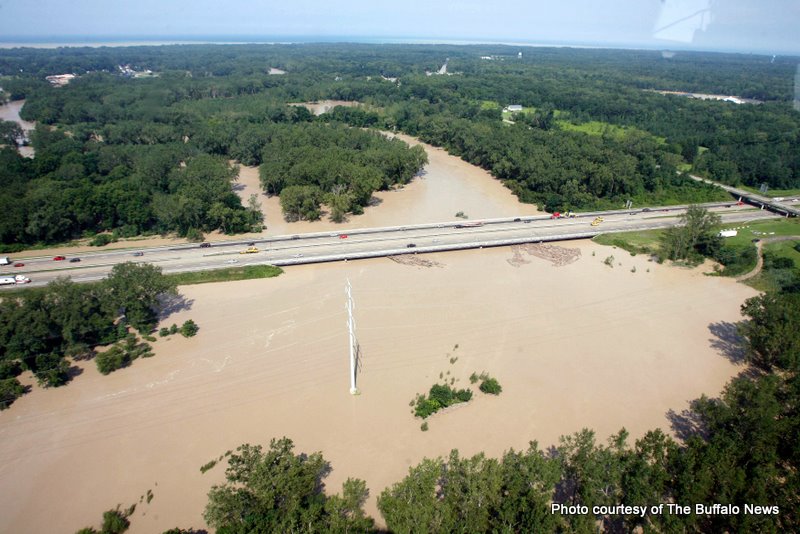 USGS RESPONSE TO FLOODS
FLASH FLOODS of AUGUST 10, 2009
Gowanda and Silver Creek, NY
New York State Thruway
Cattaraugus Creek
[Speaker Notes: Cattaraugus Creek at NYS thruway]